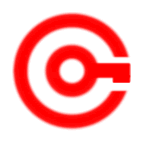 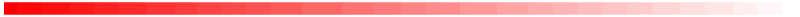 www.studymafia.net
Seminar
 On
In Service Education
Submitted To:				                    Submitted By:
www.studymafia.net                                           www.studymafia.net
Table Contents
Definition
Introduction
Principles of In-Service Education
Types of In-Service Education
Benefits of In-Service Education
Problems of In-Service Education
Conclusion
2
[Speaker Notes: SAY:Before we wrap up the course, let’s review what we have learned today.

During this course, we have
<READ the bullets from the slide.>

GO to next slide.]
Definition
In-service education is designed for the manpower development of the school system and the educational enterprise as a whole
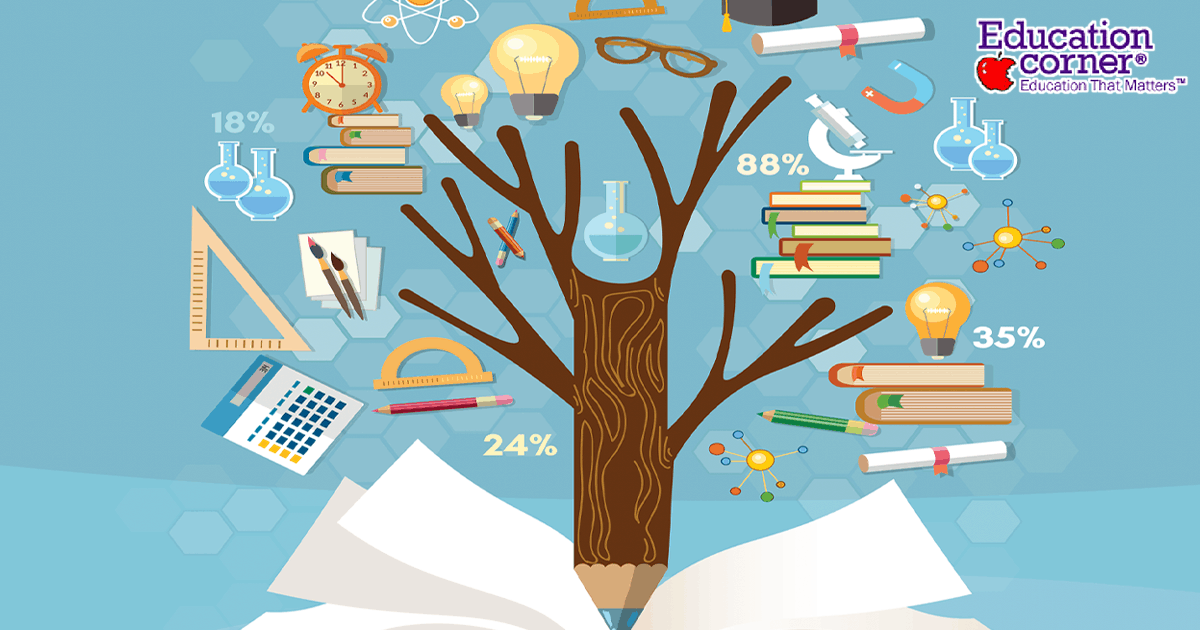 3
[Speaker Notes: SAY:Before we wrap up the course, let’s review what we have learned today.

During this course, we have
<READ the bullets from the slide.>

GO to next slide.]
Introduction
If teachers are to perform their functions effectively and efficiently, it becomes imperative for them to require training in new skills and modern methodology. 
To meet the growing needs of education in a global economy it becomes imperative to provide sound in-service education for teachers to update their skills, knowledge and experience.
4
[Speaker Notes: SAY:Before we wrap up the course, let’s review what we have learned today.

During this course, we have
<READ the bullets from the slide.>

GO to next slide.]
Principles of In-Service Education
IN-service education is imperative in a fast changing world like Nigeria in view of the prevailing changes in science and technology. To actualize the set objectives of in-service education in any organization some basic principles should be taken into consideration, as enumerated by Stoops et al (1981) as follows:
In-service programme emerges from recognized needs of the school and community.
●●●
5
[Speaker Notes: SAY:
The purpose of epidemiology in public health practice is to

discover the agent, host, and environmental factors that affect health;
determine the relative importance of causes of illness, disability, and death;
identify those segments of the population that have the greatest risk from specific causes of ill health; and
evaluate the effectiveness of health programs and services in improving population health.
GO to next slide.]
Principles of In-Service Education
All school personnel need in-service education
Proper supervisor is an effective means of accelerating the in-service professional growth. Improving the quality of instruction is the immediate and long range observes of in-service education.
In-service education leads to a continuous process of re-examination and revision of the educationalprogramme.
●●●
6
[Speaker Notes: SAY:
The purpose of epidemiology in public health practice is to

discover the agent, host, and environmental factors that affect health;
determine the relative importance of causes of illness, disability, and death;
identify those segments of the population that have the greatest risk from specific causes of ill health; and
evaluate the effectiveness of health programs and services in improving population health.
GO to next slide.]
Principles of In-Service Education
In-service education has increasingly become the concern of state agencies, colleges, and universities,school boards, school administrators and teachers.
Supervisors should create an atmosphere that will stimulate a desire on the part of teachers for inservice growth.
The in-service programme should provide for keeping abreast with research and advances in education
7
[Speaker Notes: SAY:
The purpose of epidemiology in public health practice is to

discover the agent, host, and environmental factors that affect health;
determine the relative importance of causes of illness, disability, and death;
identify those segments of the population that have the greatest risk from specific causes of ill health; and
evaluate the effectiveness of health programs and services in improving population health.
GO to next slide.]
Types of In-Service Education
Institutes (a series of lectures designed to give participants as much information as possible in a shorttime, usually two or three days).
Conferences (give participants an opportunity to question others and discuss ideas presented)
Workshops (usually a moderate size group, where each person has a problem to solve that is closely related to his field (A skilled consultant work with each group)
●●●
8
[Speaker Notes: SAY:
The purpose of epidemiology in public health practice is to

discover the agent, host, and environmental factors that affect health;
determine the relative importance of causes of illness, disability, and death;
identify those segments of the population that have the greatest risk from specific causes of ill health; and
evaluate the effectiveness of health programs and services in improving population health.
GO to next slide.]
Types of In-Service Education
Staff meetings (may perform a useful in-service function but generally used to acquaint teachers with administrative proceeds users and policies)
Committee (five or several members work on a problem that could be impossible for a whole staff to tackle).
Professional reading (with the aid of a professional library’ study groups)
●●●
9
[Speaker Notes: SAY:
The purpose of epidemiology in public health practice is to

discover the agent, host, and environmental factors that affect health;
determine the relative importance of causes of illness, disability, and death;
identify those segments of the population that have the greatest risk from specific causes of ill health; and
evaluate the effectiveness of health programs and services in improving population health.
GO to next slide.]
Types of In-Service Education
Individual conferences (dependent of feelings of mutual understanding and support existing between teacher and supervisor).
Visits and demonstrations (opportunity to observe actual teaching techniques).
10
[Speaker Notes: SAY:
The purpose of epidemiology in public health practice is to

discover the agent, host, and environmental factors that affect health;
determine the relative importance of causes of illness, disability, and death;
identify those segments of the population that have the greatest risk from specific causes of ill health; and
evaluate the effectiveness of health programs and services in improving population health.
GO to next slide.]
Benefits of In-Service Education
There is no doubt that in-service education will continue to fill the missing lings created by the changing society between pre-service education and teacher’s effectiveness in the world of work.
 The National Policy on Education (2014, revised edition) emphasized the significance of in-service training of teachers, so that education can be advantageously employed to fulfill national philosophy
●●●
11
[Speaker Notes: SAY:
The purpose of epidemiology in public health practice is to

discover the agent, host, and environmental factors that affect health;
determine the relative importance of causes of illness, disability, and death;
identify those segments of the population that have the greatest risk from specific causes of ill health; and
evaluate the effectiveness of health programs and services in improving population health.
GO to next slide.]
Benefits of In-Service Education
Providing the serving professional teachers ample opportunities of updating their knowledge and skills towards better objective performance and advancement in status, without having to resign their employment.
Providing the schools system the opportunities of retaining the services of trained and qualified teachers while in sandwich/in-service education programme.
●●●
12
[Speaker Notes: SAY:
The purpose of epidemiology in public health practice is to

discover the agent, host, and environmental factors that affect health;
determine the relative importance of causes of illness, disability, and death;
identify those segments of the population that have the greatest risk from specific causes of ill health; and
evaluate the effectiveness of health programs and services in improving population health.
GO to next slide.]
Benefits of In-Service Education
Providing opportunities for increasing the number of trained and qualified teachers at all levels of education
 Reducing the financial burden of employers of teachers, as the money they had to pay as salaries and allowances on full-time to their teachers on full-pay/time in-service education programme was saved.
●●●
13
[Speaker Notes: SAY:
The purpose of epidemiology in public health practice is to

discover the agent, host, and environmental factors that affect health;
determine the relative importance of causes of illness, disability, and death;
identify those segments of the population that have the greatest risk from specific causes of ill health; and
evaluate the effectiveness of health programs and services in improving population health.
GO to next slide.]
Benefits of In-Service Education
Providing additional sources of revenue generation for teacher education institutions in which the sandwich programmes are based.
Providing additional source of income to staff members participating in the programmes.
Providing opportunities for teacher education institutions to provide service in an essential area of national development, especially by putting their facilities and staff into use during the long vacations.
14
[Speaker Notes: SAY:
The purpose of epidemiology in public health practice is to

discover the agent, host, and environmental factors that affect health;
determine the relative importance of causes of illness, disability, and death;
identify those segments of the population that have the greatest risk from specific causes of ill health; and
evaluate the effectiveness of health programs and services in improving population health.
GO to next slide.]
Problems of In-Service Education
In-service education programme is capital intensive and most of the participants are self-sponsored. As a result, many of them cannot cope with exorbitant school fees and other incidental expenses for textbooks and personal upkeeps.
The time factor is a major constraint as contact hours for lectures and examinations are inadequate. Therefore, the effectiveness and scope of instruction is in doubt.
15
[Speaker Notes: SAY:
The purpose of epidemiology in public health practice is to

discover the agent, host, and environmental factors that affect health;
determine the relative importance of causes of illness, disability, and death;
identify those segments of the population that have the greatest risk from specific causes of ill health; and
evaluate the effectiveness of health programs and services in improving population health.
GO to next slide.]
Conclusion
In-service education can simply be defined as the relevant courses and activities in which a serving teacher may participate to upgrade his professional knowledge, skills, and competence in the teaching profession.
16
[Speaker Notes: SAY:
The purpose of epidemiology in public health practice is to

discover the agent, host, and environmental factors that affect health;
determine the relative importance of causes of illness, disability, and death;
identify those segments of the population that have the greatest risk from specific causes of ill health; and
evaluate the effectiveness of health programs and services in improving population health.
GO to next slide.]
References
Studymafia.net
Seminarppt.com
Google.com
Studymafia.org
17
[Speaker Notes: SAY:
The purpose of epidemiology in public health practice is to

discover the agent, host, and environmental factors that affect health;
determine the relative importance of causes of illness, disability, and death;
identify those segments of the population that have the greatest risk from specific causes of ill health; and
evaluate the effectiveness of health programs and services in improving population health.
GO to next slide.]
Thanks
18
[Speaker Notes: SAY:
The purpose of epidemiology in public health practice is to

discover the agent, host, and environmental factors that affect health;
determine the relative importance of causes of illness, disability, and death;
identify those segments of the population that have the greatest risk from specific causes of ill health; and
evaluate the effectiveness of health programs and services in improving population health.
GO to next slide.]